Emotional Contracts
IN THE HIRING PROCESS
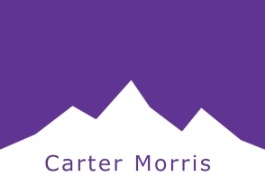 Companies who build and protect the emotional contract throughout any hiring process, increase their radio of employment offer to acceptances.  Imagine these scenarios:
Candidate A
Candidate B
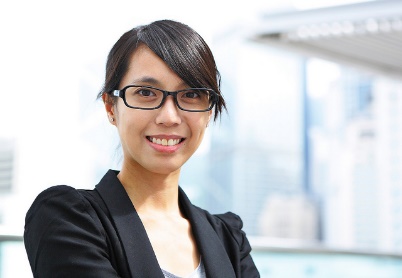 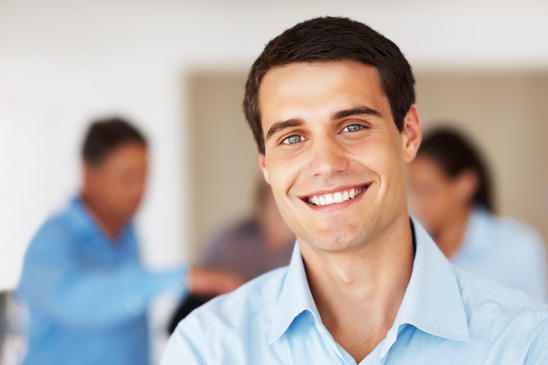 Candidate A
Candidate B
The hiring manager provides limited or no feedback, leaving the recruiting partner to “fudge” feedback in order to keep the candidate engaged and committed.  The candidate waits patiently at first and then with any or all of concern, annoyance, anger, and indifference.
Hiring manager provides detailed and balanced feedback after each interview.  Feedback is supplied within a day of the interview being held and is detailed, and constructive, highlighting both positives, and areas intended for further exploration/elaboration
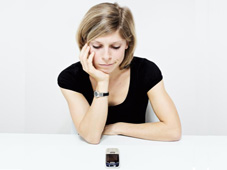 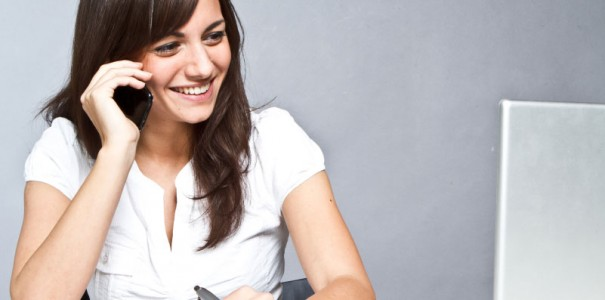 Candidate A
Candidate B
The interview schedule if it exists, doesn’t run to plan.  The candidate is jumping through hoops to show interest, but it’s a one way love affair – the candidate answers a bunch of detailed questions about themselves but gets minimal chance to ask probing questions of the company interviewers.
At all times the candidate knows what the hiring process will contain and what timeframes will apply.  
The candidate has multiple chances to explore the pros and cons of this potential role and employer.
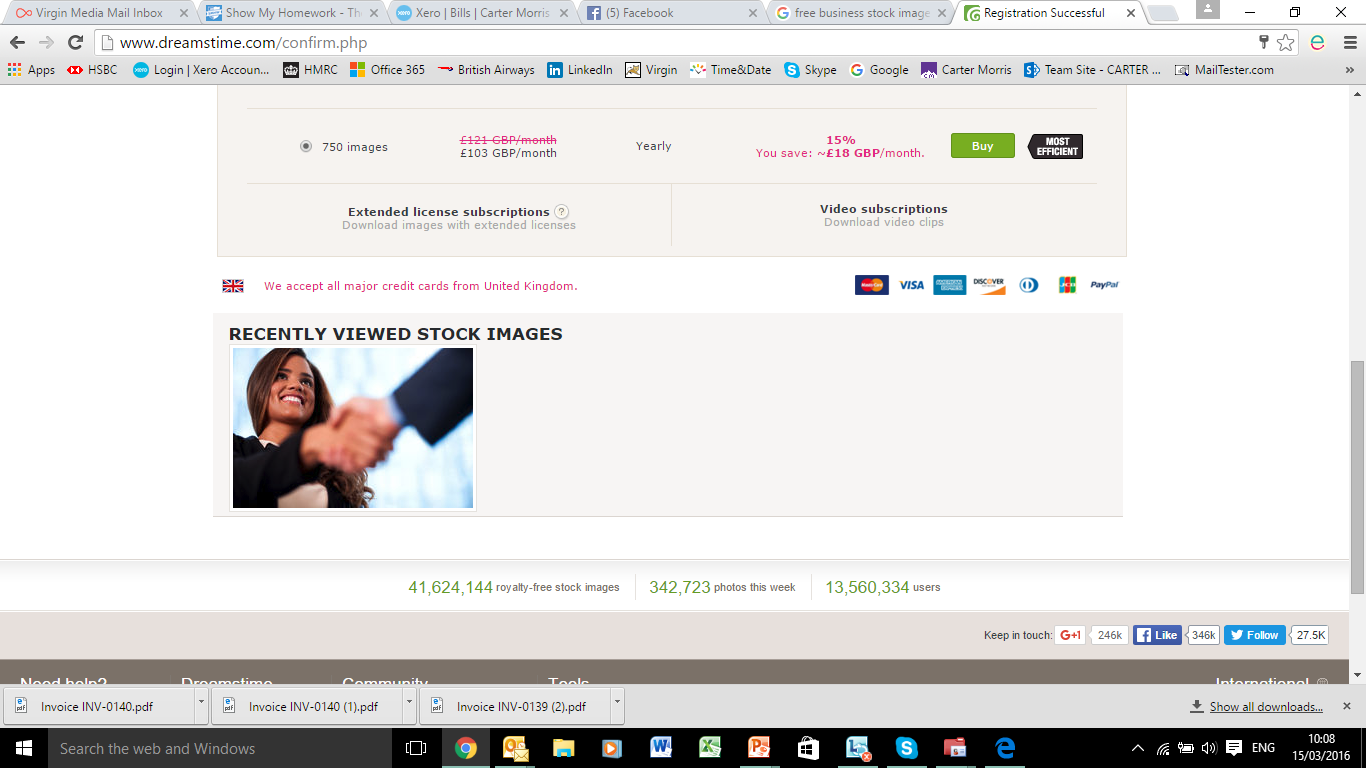 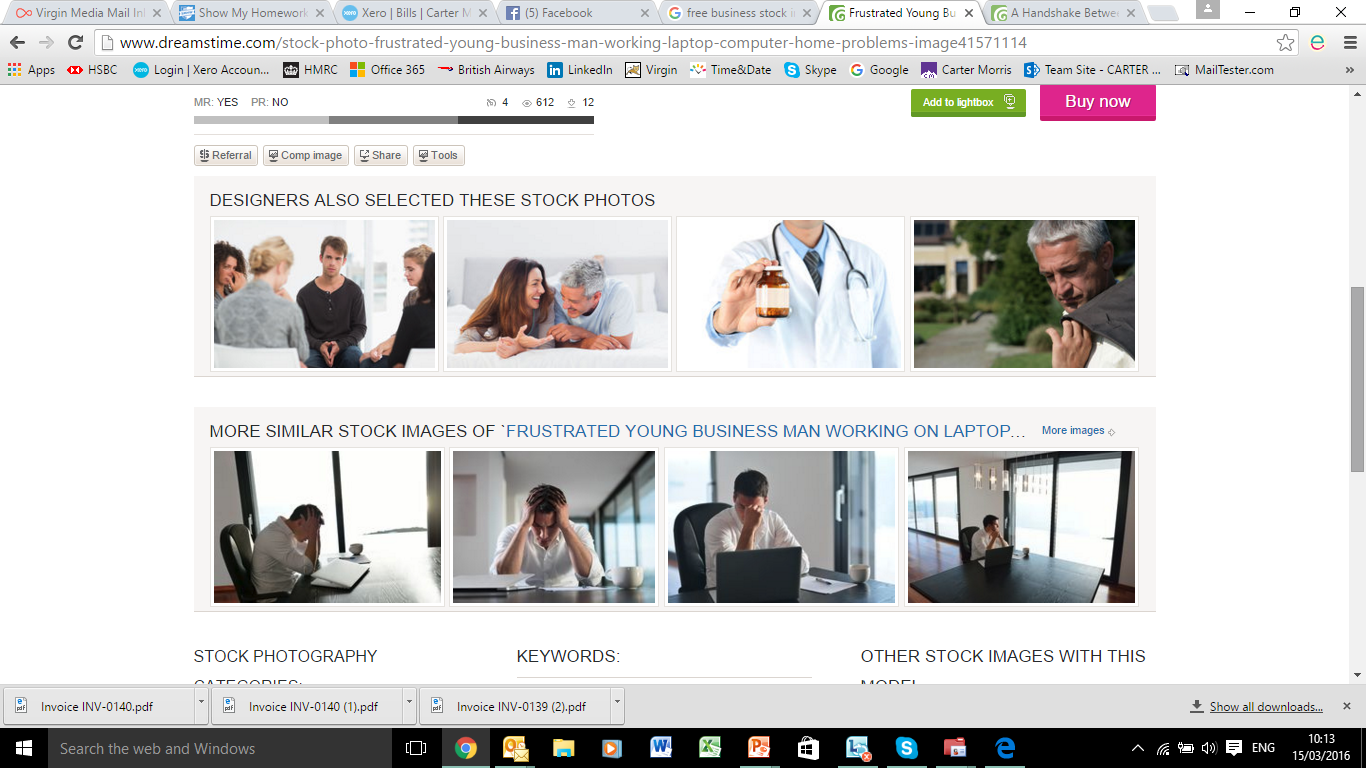 Candidate A
Candidate B
The candidate invariably likens the hiring chaos to the decision making (or lack of) culture in the company.  The high performance candidate may even withdraw from the application process – after all when their skills and experience are in demand, why waste time with a prospective employer who cannot be bothered to play their part in the courtship.
Salary and package expectations of both parties have been discussed from the outset.  
An employment offer is made by the promised timeframe and is in line with exactly the terms discussed throughout the process.
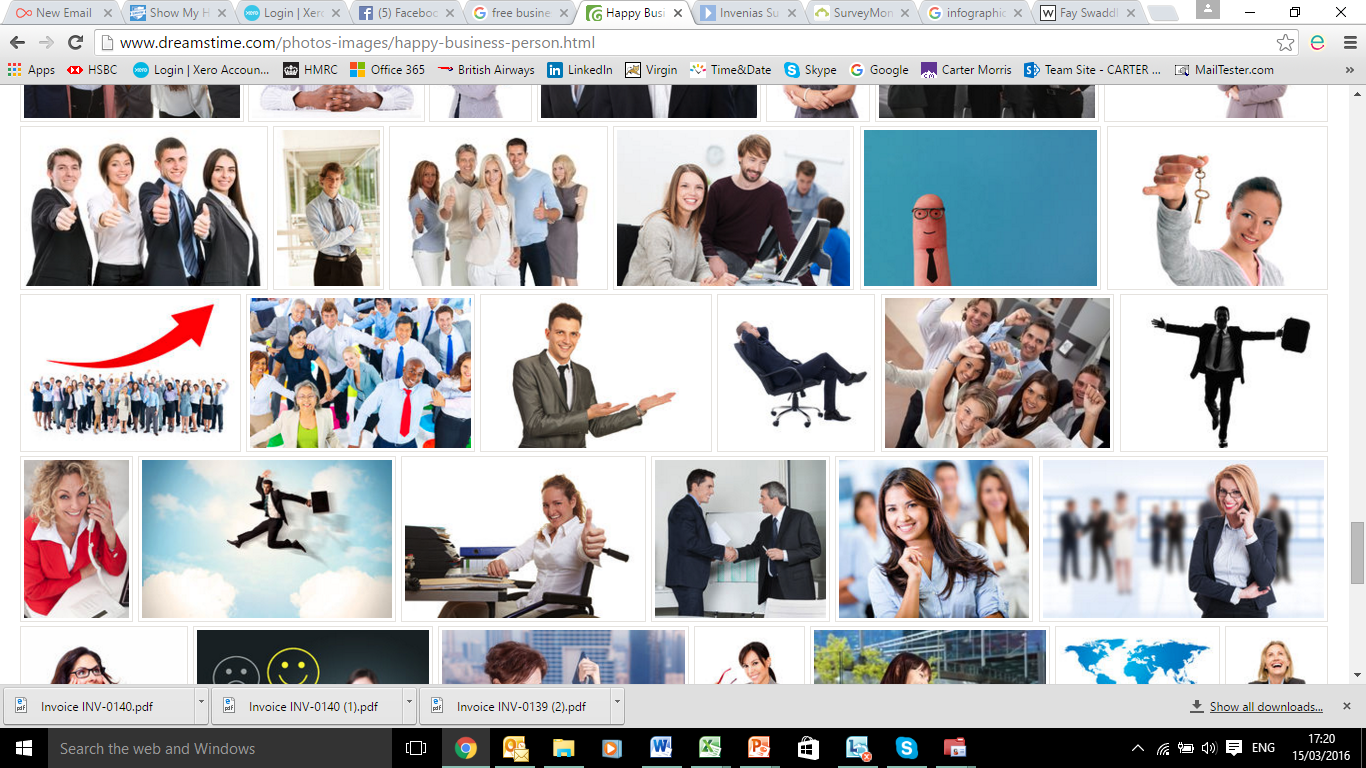 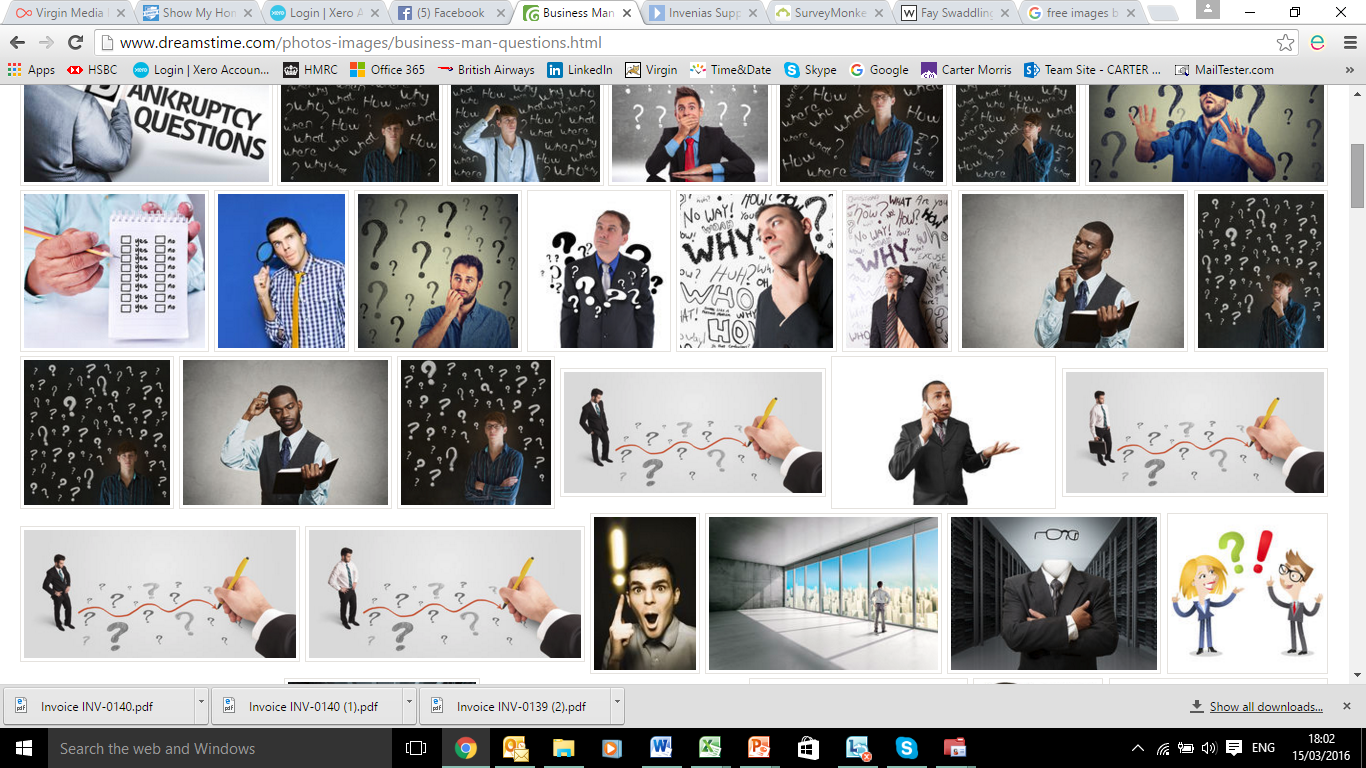 Candidate A
Candidate B
The candidate has remained persistently in the process and receives a job offer;  but there’s a high chance that they’ll try their luck with negotiations on salary, and may even use the offer as a counter to their existing or other potential employers – after all they have no emotional contract to the company who hasn’t shown them efficiency, respect or professionalism, so they have no emotional obligation to accept employment there.  Worse still, the candidate may accept the offer but then be easily lured away by another company with whom they've got a stronger emotional contract.
The candidate feels valued, respected for their time, and admires the efficiency of the hiring process.   Both parties have been impressed by the professionalism of the other.  There are no surprises or protracted negotiations – both parties feel like a win-win situation has been achieved.  The emotional contract is strong.
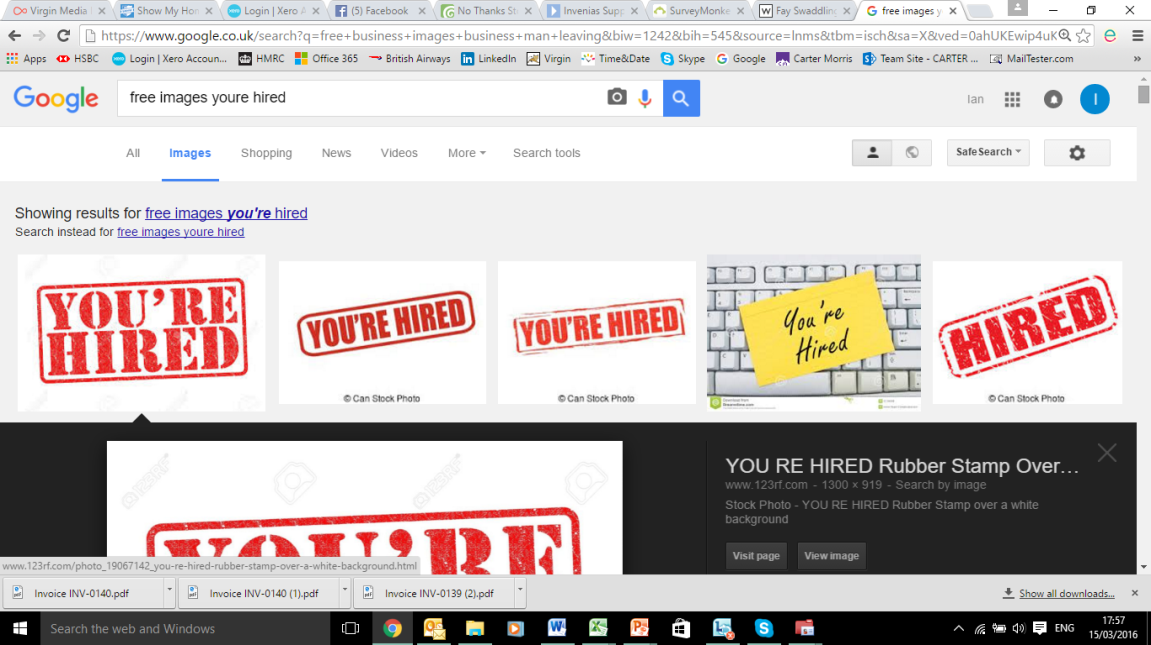 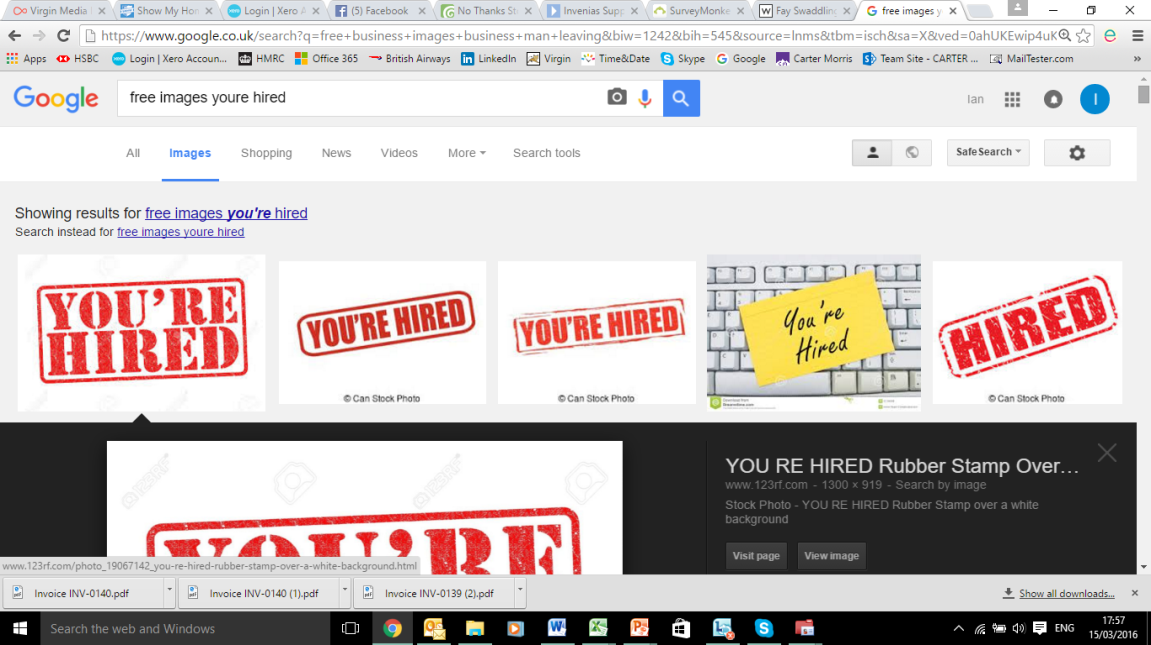 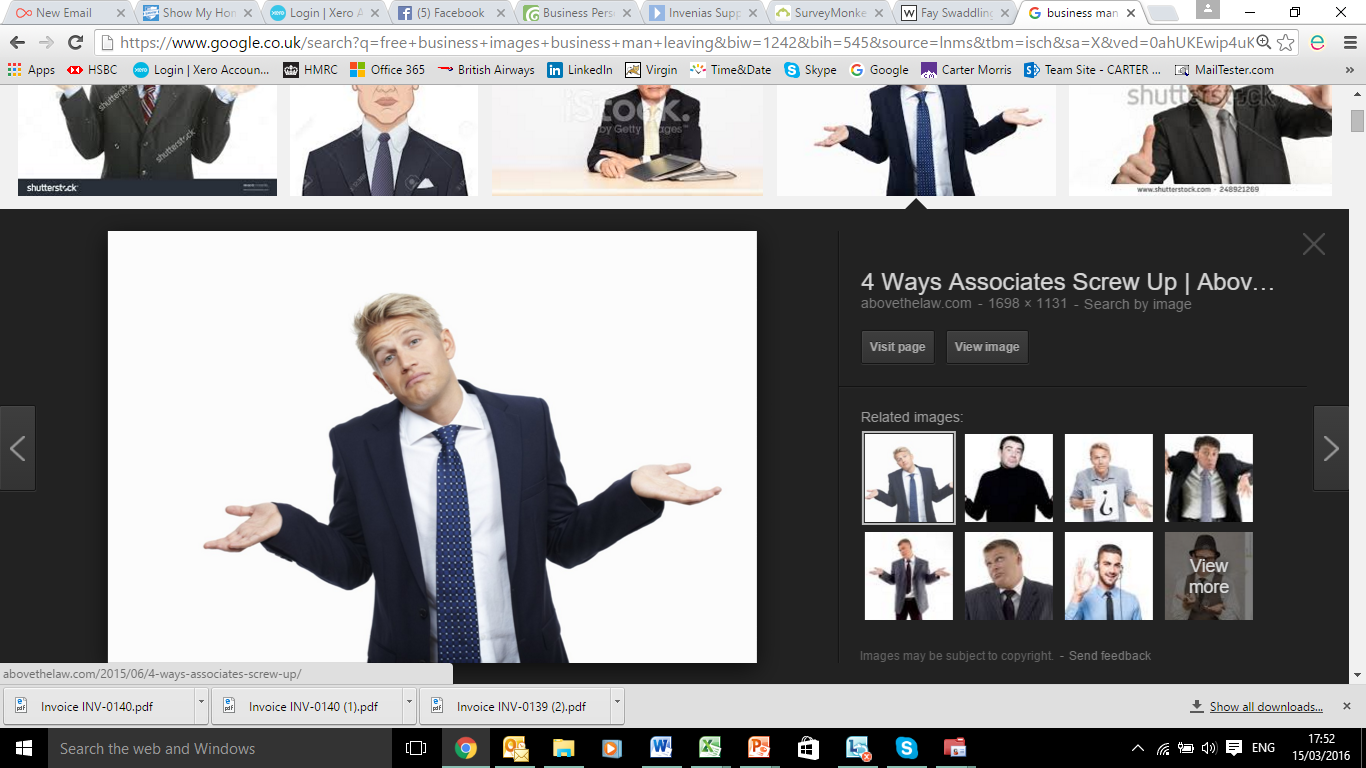 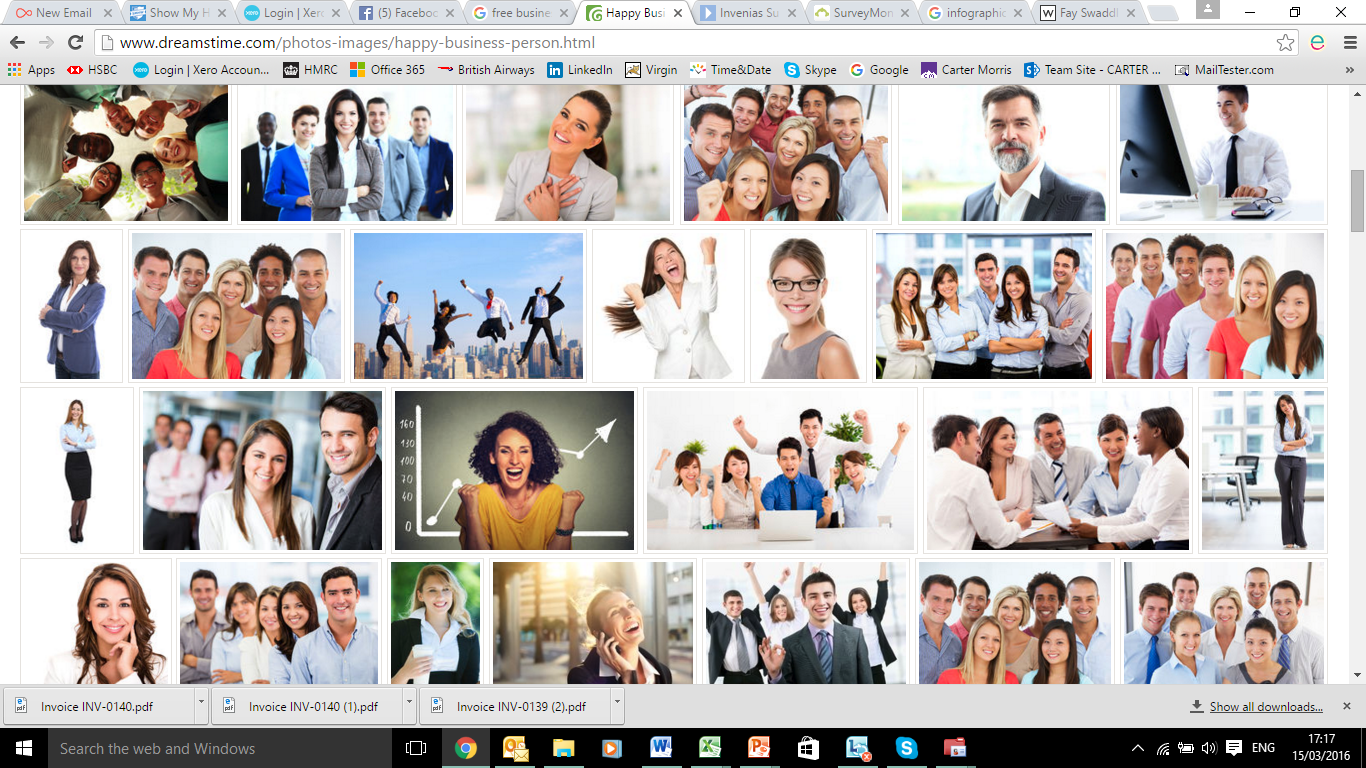 Carter Morris Talent Solutions, offer expert advice to global companies who want to attract and secure the best of HR leadership talent, first time, every time.
With our select international network of over 16,500 HR leaders, we know where to find and identify the best HR professionals, fast.
Contact us today for a confidential discussion on your hiring needs.
Carter Morris Talent Solutions
t: +44 20 3287 3727
e: solutions:@cartermorris.com
www.cartermorris.com
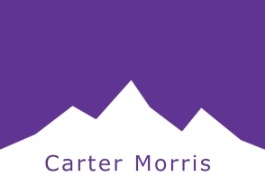